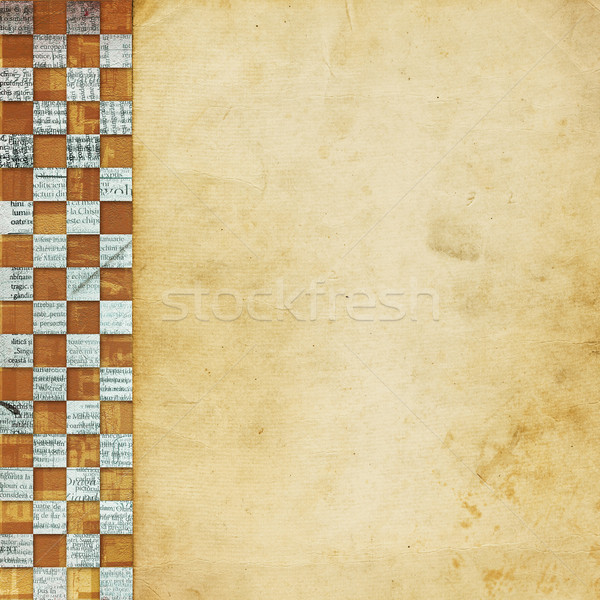 МБДОУ «Детский сад №17 «Незнайка»Почетная книгаПОБЕДИТЕЛЕЙЕжегодного шахматного турнира ДОУ            «За кубок и корону»
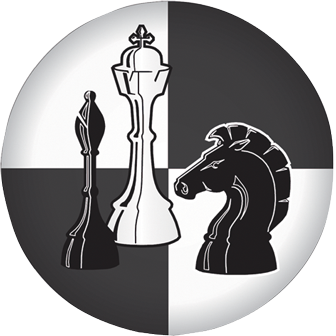 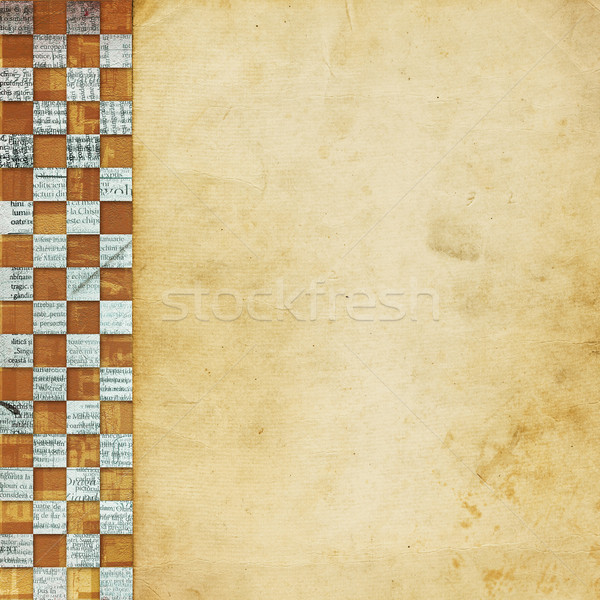 ПОБЕДИТЕЛИПервого шахматного турнира ДОУ«За кубок и корону 2011»
I место    Береговских Антон  4 «А» класс
    II место Конев Кирилл 4 «А» класс
 III место и корону Кушнарёва Настя  4 «А» класс
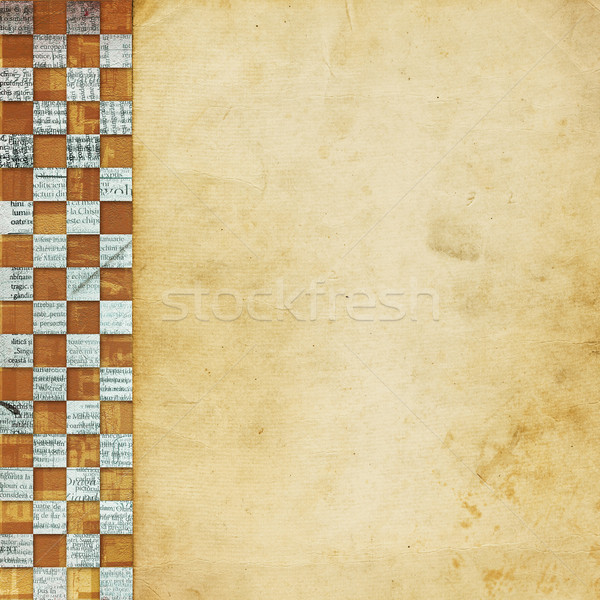 ПОБЕДИТЕЛИВторого шахматного турнира ДОУ«За кубок и корону 2012»
I место    Курбанов Александр 3 «А» класс
    II место Осколков Игорь 3«Б» класс
 III место Соловьев Александр 3 «Б» класс
          I место  Чопоева Айшоола 3 «Б» класс
        II место Демешко Оксана  2 «Б» класс
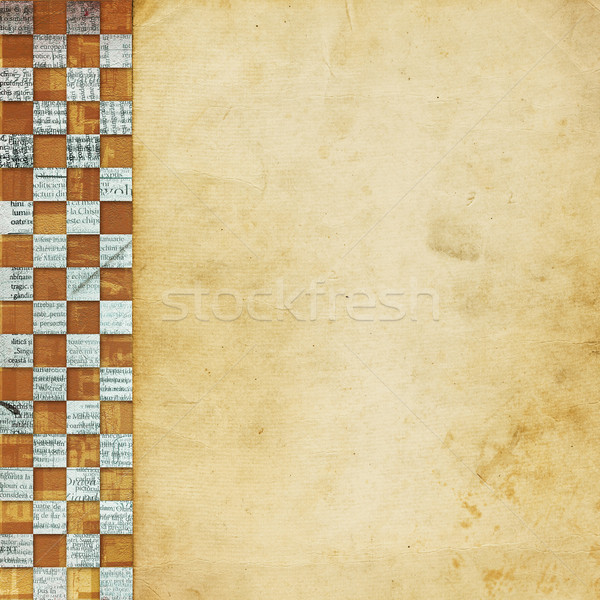 ПОБЕДИТЕЛИТретьего Ежегодного шахматного турнира ДОУ«За кубок и корону 2013»
I место    Валеев Ильдар       подгот. группа
    II место Абдулазаде  Гусейн    подгот. группа
 III место и корону Котаева Маша подгот. группа
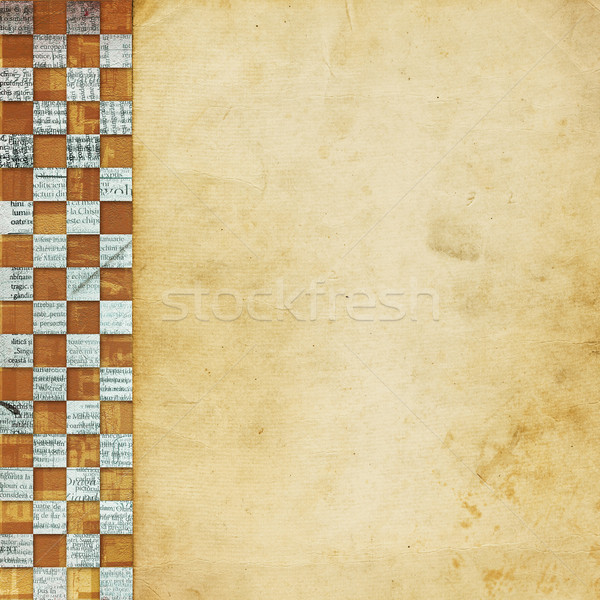 ПОБЕДИТЕЛИIV Ежегодного шахматного турнира ДОУ«За кубок и корону 2014»
I место    
                                Вяткин Никита подгот. группа 

                    II место и корону 
                              Жаныбаева Сууйтай подгот. группа
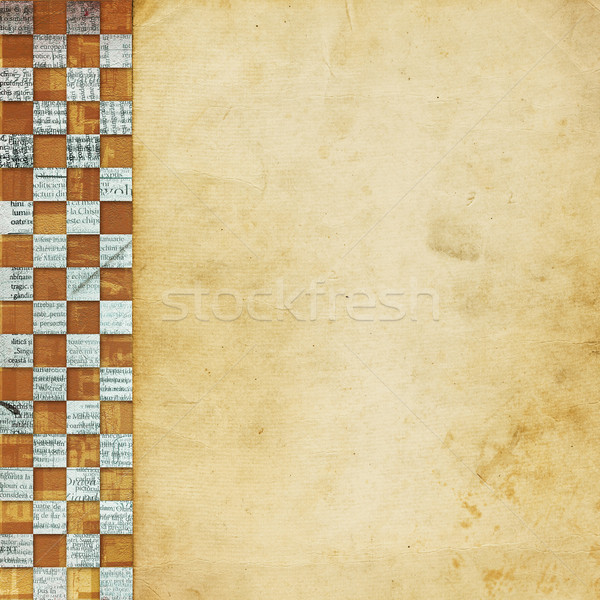 ПОБЕДИТЕЛИV Ежегодного шахматного турнира ДОУ«За кубок и корону 2015»
Старшие группы
I место    Кузьмин Максим  I место Чигринская Арина 
II место Ковалев Никита    II место  Мамонтова Лиза
III место  Бураков Матвей III место  Вит Катарина
                        Подготовительные  группы
I место    Горовой Артем           I место Сергиенко Лида
II место Тимченко Илья          II место  Фомина Света
III место  Дехтярев Евгений   III место  Зайцева Пелагея
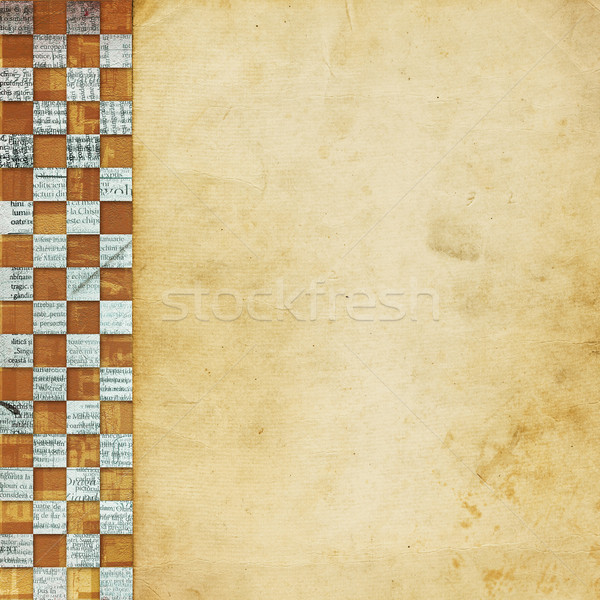 ПОБЕДИТЕЛИV I Ежегодного шахматного турнира ДОУ«За кубок и корону 2016»
Старшие группы
I место    Усатый Нестор           I место Свиридова Полина
II место Хлызов Артем           II место  Царегородцева Варя
III место  Котельников Степан  III место  Вагайцева Даша
                        Подготовительные  группы
I место    Конев Дима                I место Чигринская Арина
II место Войтович Даниил      II место  Вяткина София
III место  Солдатов Матвей   III место  Черкасова Нонна
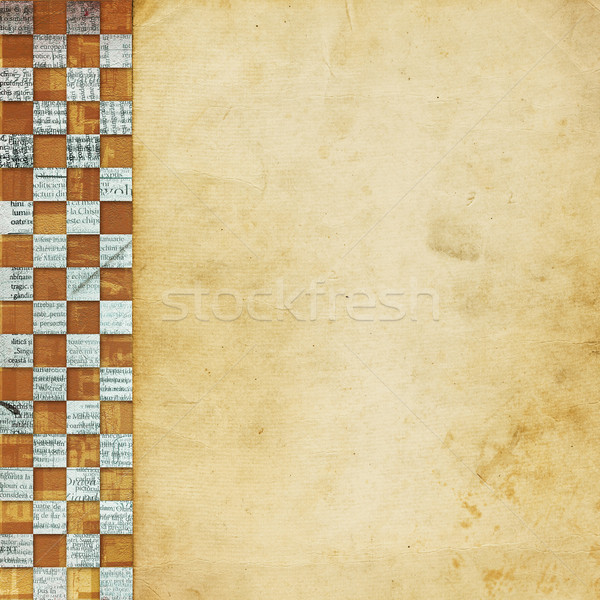 ПОБЕДИТЕЛИVII Ежегодного шахматного турнира ДОУ«За кубок и корону 2017» рейтинговый
Старшие группы
I место  Нагорняк Марк      I место Евсютина Настя
II место Кузнецов Миша   II место  Торлина Нелли
III место  Щербинин Никита III место  Пермякова Арина
                        Подготовительные  группы
I место    Ткач Иван                 I место Царегородцева Варя
II место Усатый Нестор         II место  Вит Катарина
III место  Ларионов Саша        III место  Терехова Саша
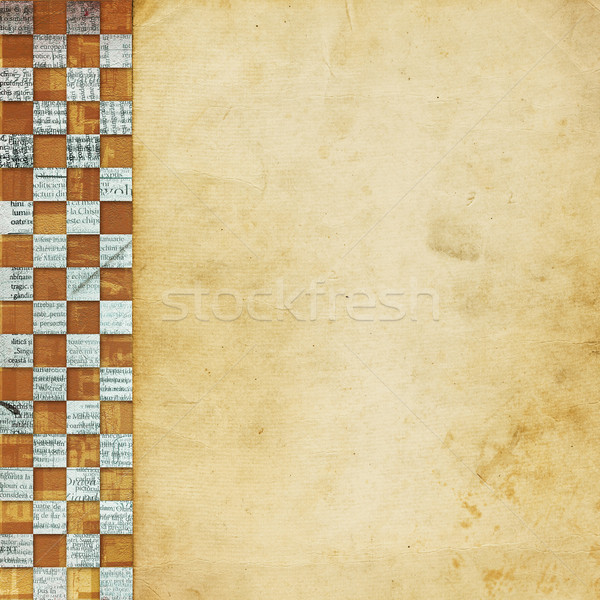 ПОБЕДИТЕЛИVIII Ежегодного шахматного турнира ДОУ«За кубок и корону 2018»
Старшие группы
I место  Абсалямов Марат   I место Коновалова Ксюша
II место Винников Арсений  II место  Самолданова Ева ср.гр
III место  Замилов Рома     III место  Фомина Варя
                           Подготовительные  группы
     I место  Веклич Рома        I место Евсютина Настя
II место Нагорняк Марк      II место  Нестерова Лиза ст.гр
III место  Просвирин Артем    III место  Дряба Милана
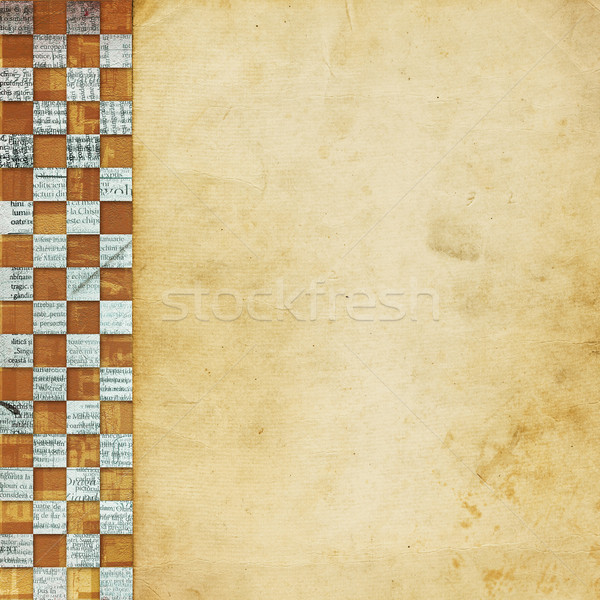 ПОБЕДИТЕЛИ       IХ Ежегодного шахматного турнира ДОУ«За кубок и корону 2019»
Средние группы
                                I место  Гришанович Варвара
                              IIместо  Филимоненко Тимофей
                            III место  Чернова Софья
                               Старшие группы
I место         Киларь Артем                    I место  Самолданова Ева
II место       Садик Александр               IIместо  Вяткина  Надежда
III место      Арутюнов Богдан            III место  Ванькова Алёна
                        Подготовительные  группы
I место       Зыков Михаил                    I место   Нестерова Елизавета
II место     Фатеев Александр            II место  Маховикова Софья
III место   Ковалев Вадим                 III место  Захарова Ксения
ПОБЕДИТЕЛИ Х Ежегодного шахматного турнира ДОУ«За кубок и корону - 2021»
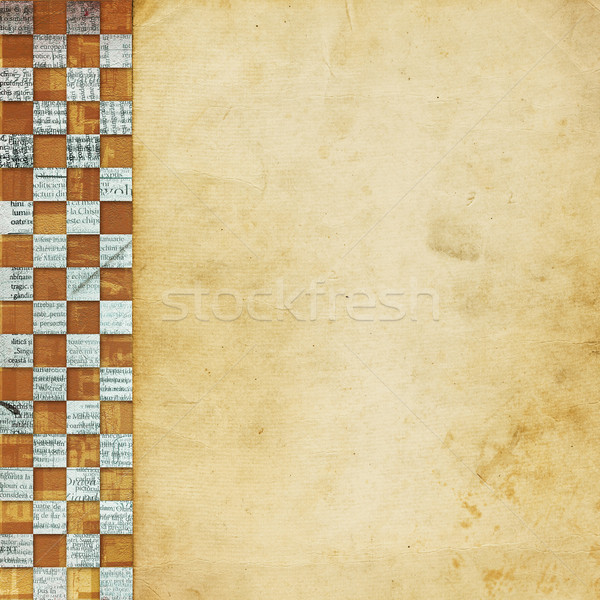 Подготовительные  группы
I место       Ряшин Михаил                  I место   Березуцкая Мария
II место     Аджиахметов Исмаил     II место  Чернова  София
III место   Федяев Никита              III место  Карепина Вероника
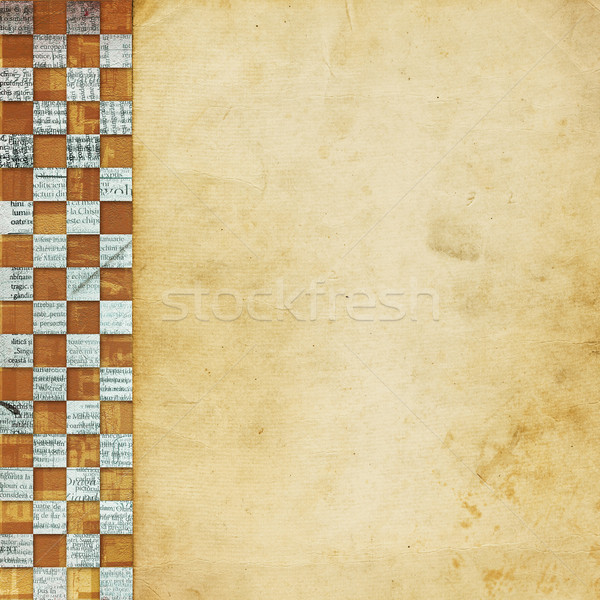 ПОБЕДИТЕЛИ       ХI Ежегодного шахматного турнира ДОУ«За кубок и корону 2022»
Старшие группы
I место         Евдокимов Даниил     I место  Проводникова Мария
II место       Ряшин Мирон           IIместо  Бурматова Виктория
III место      Кузнецов Михаил   III место  Бурматова Анастасия
                        Подготовительные  группы
I место       Коцовский Владислав     I место   Ердикова Анастасия
II место     Крышмарю Федор         II место  Сафронова Арина
III место   Попов Архип                III место   Рощина  Дарья
ПОБЕДИТЕЛИ       ХII Ежегодного шахматного турнира ДОУ«За кубок и корону -2023»
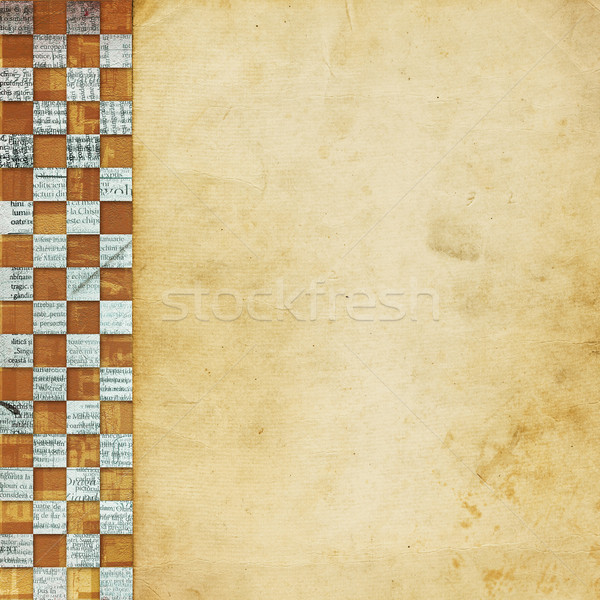 Старшие группы
I место         Янкин Егор                             I место       Воробьева Софья
II место       Огрызков Егор                      I Iместо       Долгих Вероника
III место     Полежай Матвей                III место      Хозяинова Алена
                        Подготовительные  группы
I место       Тальнишных Ярослав           I место         Судейкина Мелания
II место Евдокимов Даниил                   II место        Кузнецова Мирослава
III место   Черенков Павел                    III место       Казакова Ульяна
                                     Лига чемпионов
I место          Ряшин Мирон                       I место       Русу Рада
II место        Кузнецов Михаил                IIместо        Коршунович  Мирослава
III место      Каримов Александр            III место      Проводникова Мария
ПОБЕДИТЕЛИ       ХIV Ежегодного шахматного турнира ДОУ«За кубок и корону -2024»
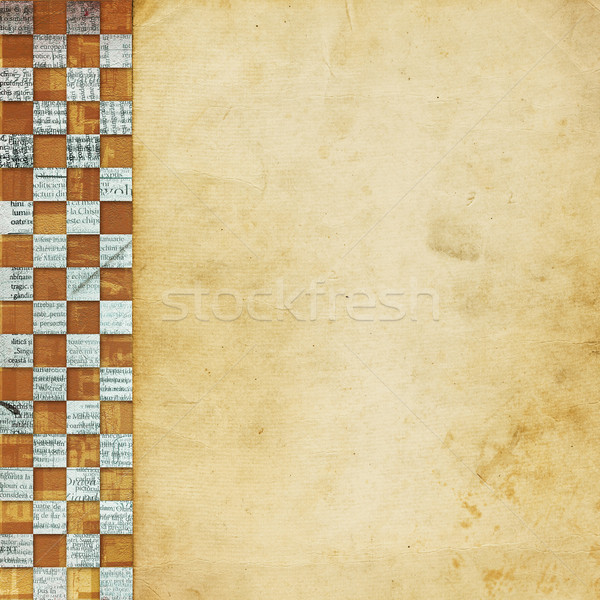 Старшие группы
I место      Филимоненко  Денис            I место        Деменко  Кристина
II место     Ряшин  Максим                   I Iместо      Фомина  Василиса     
III место    Рощин  Егор                       I II место     Конева Алина

                                                     Старшие группы
I место       Вьюгов Даниил                    I место         Кадурина Софья
II место      Назаренко Леонид             II место       Паршукова Екатерина
III место     Антипов Максим           III место     Царегородцева Анна
                                     Подготовительные  группы
I место          Огрызков Егор                    I место       Хозяинова Алена
II место        Павлов Ярослав                  IIместо       Гимаева Таисия
III место      Янкин Егор                       III место      Новикова Юлия